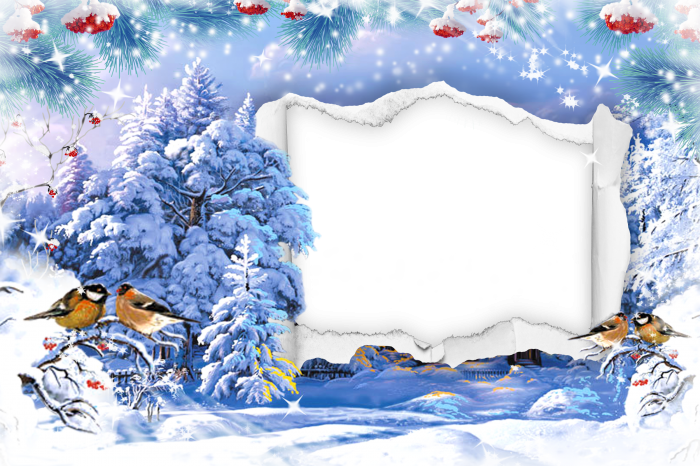 «Покормите
 птиц зимой»
Экологический проект.


Нутфуллина Альфия Рашитовна 
Салионова Оксана Дмитриевна
воспитатели 
МБДОУ детский сад № 16 «Уголек»
 г. Березовский
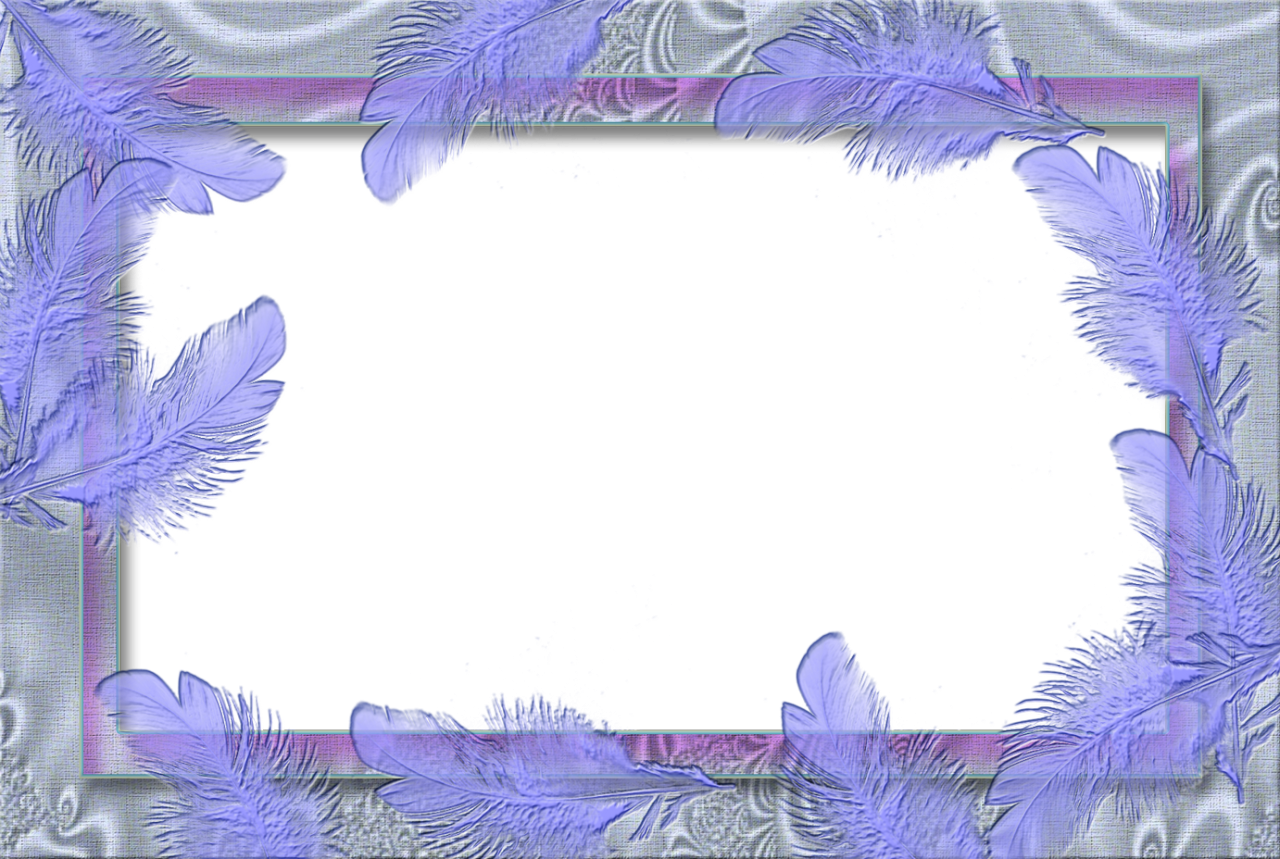 Сюжетные картинки «Друзья птиц».
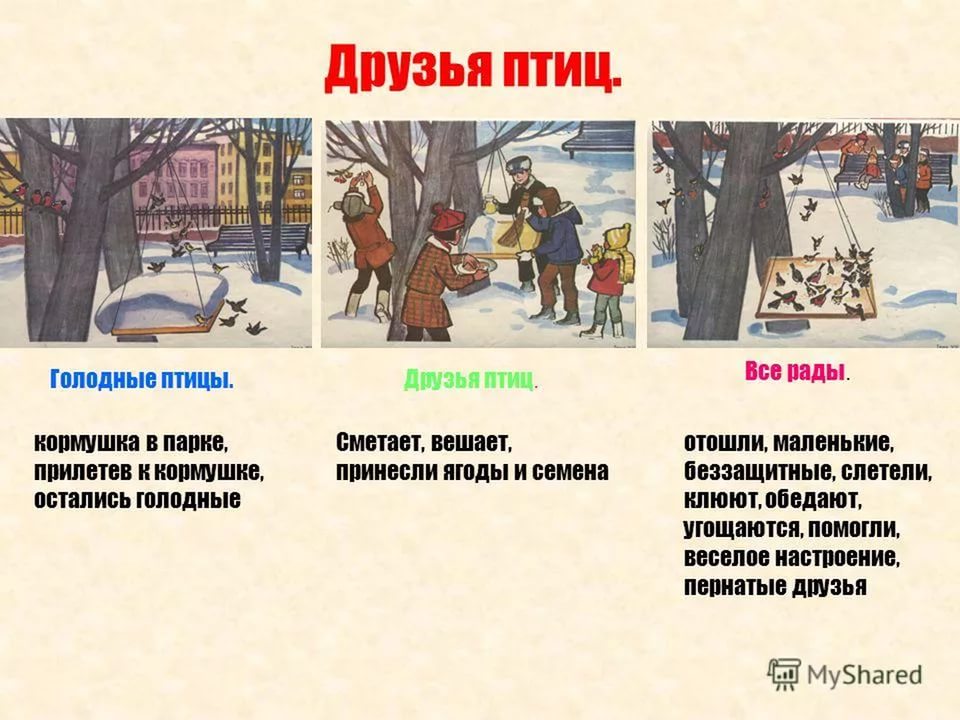 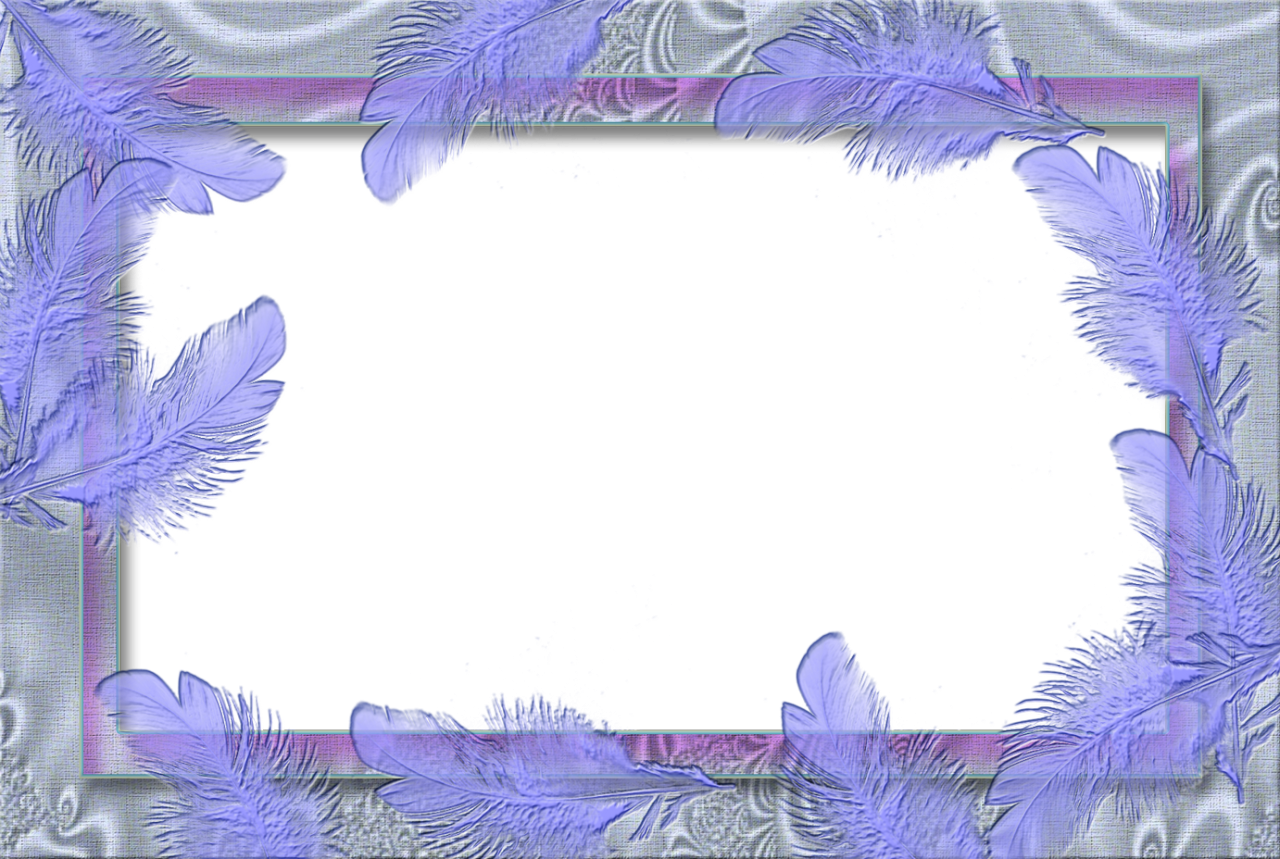 Виды кормушек.
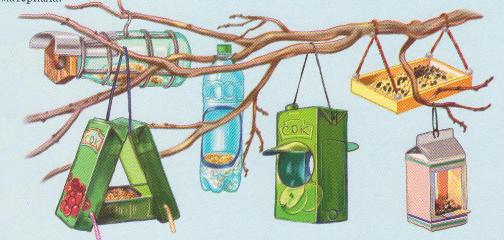 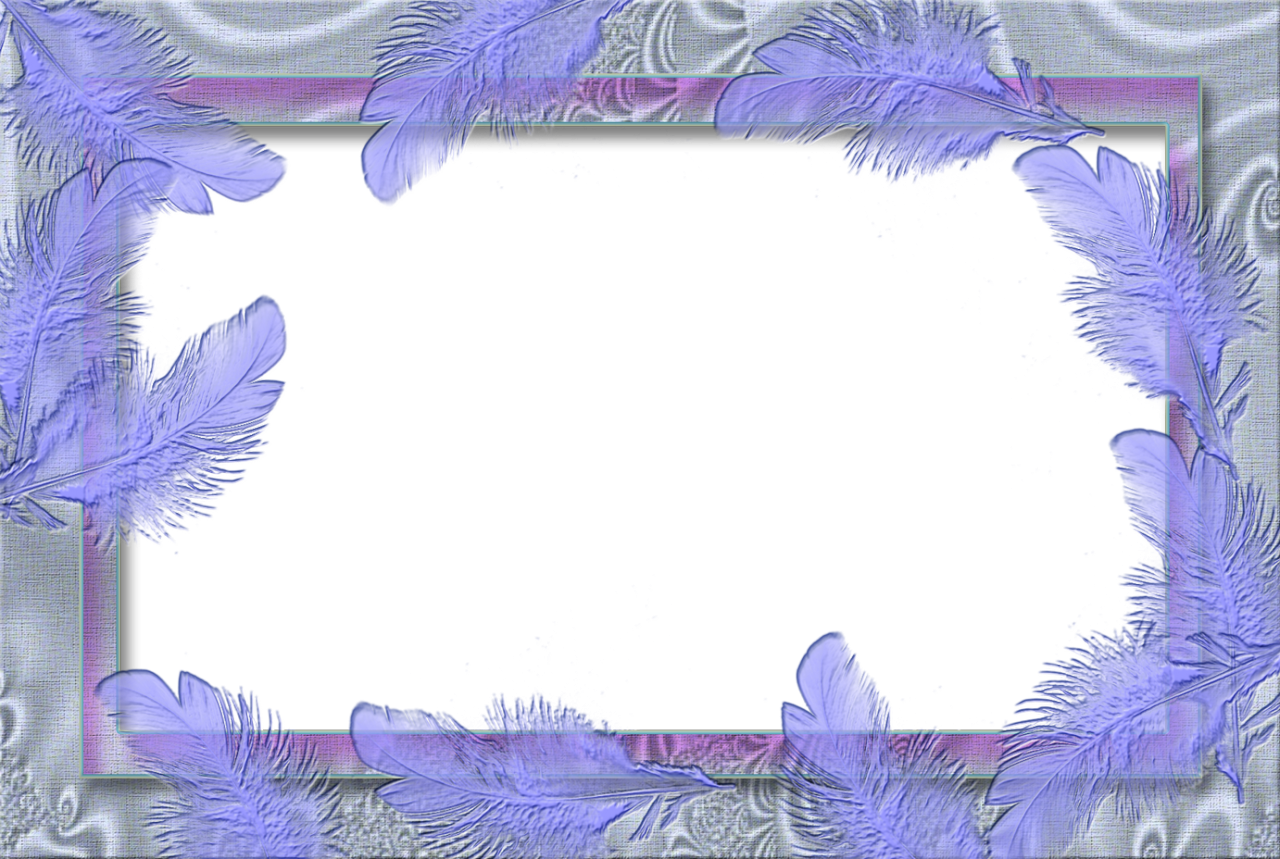 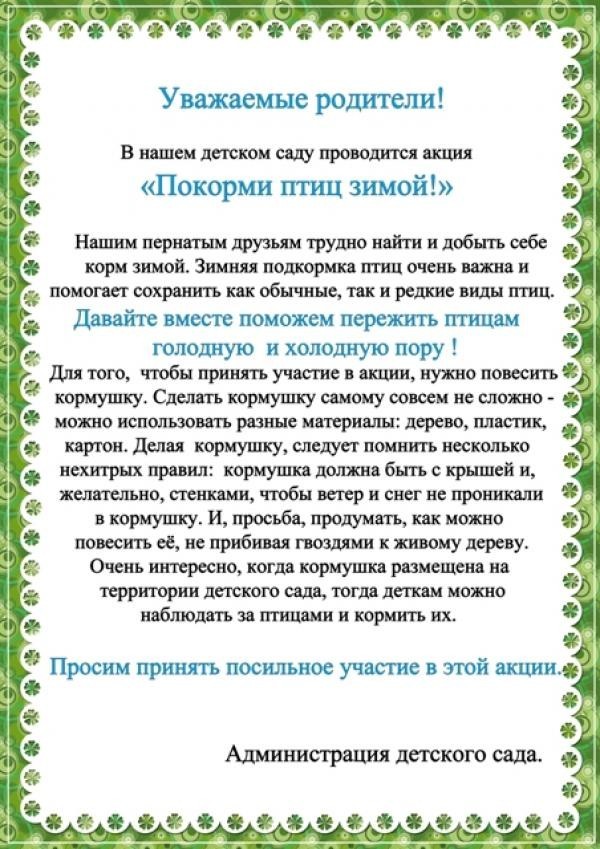 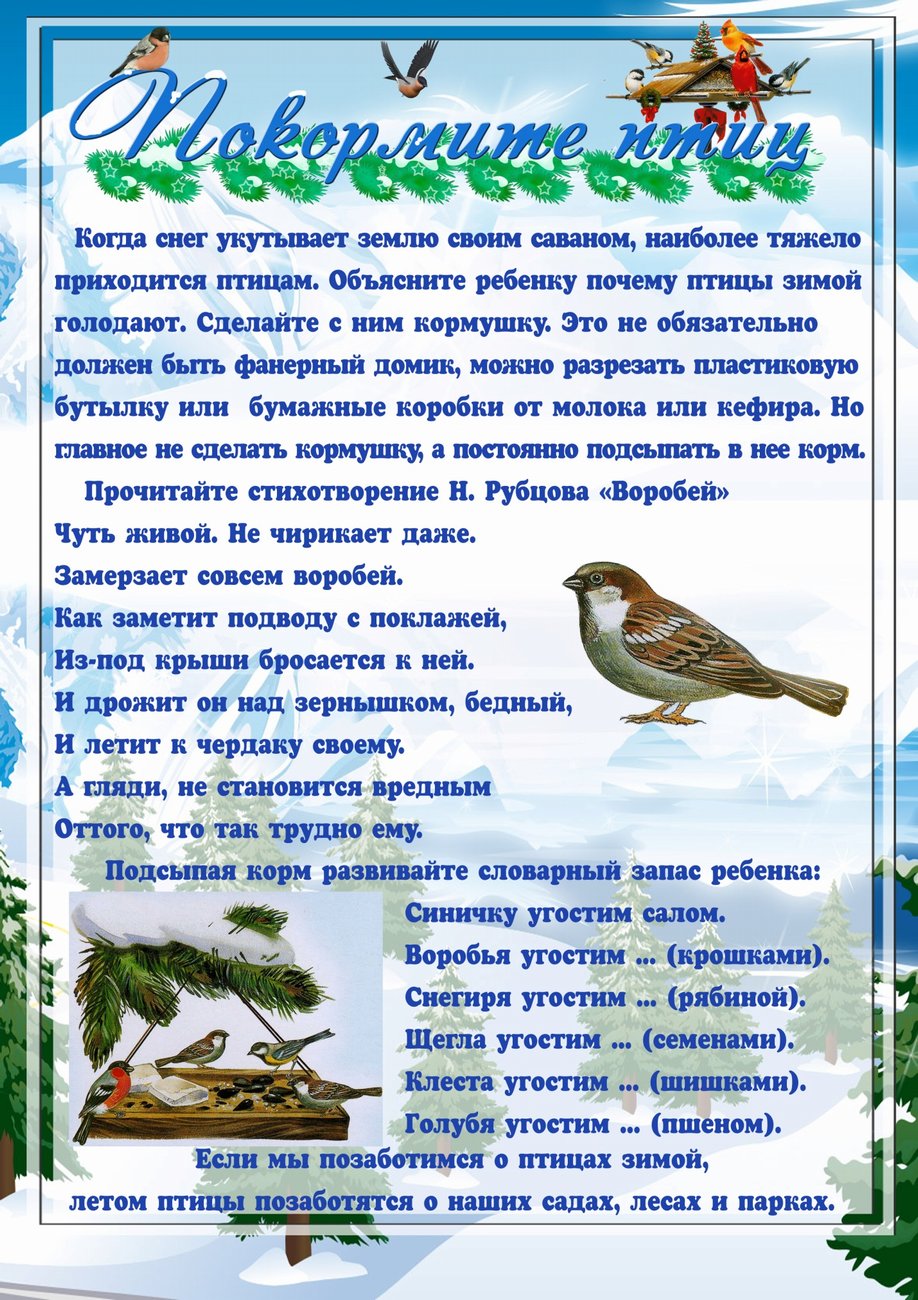 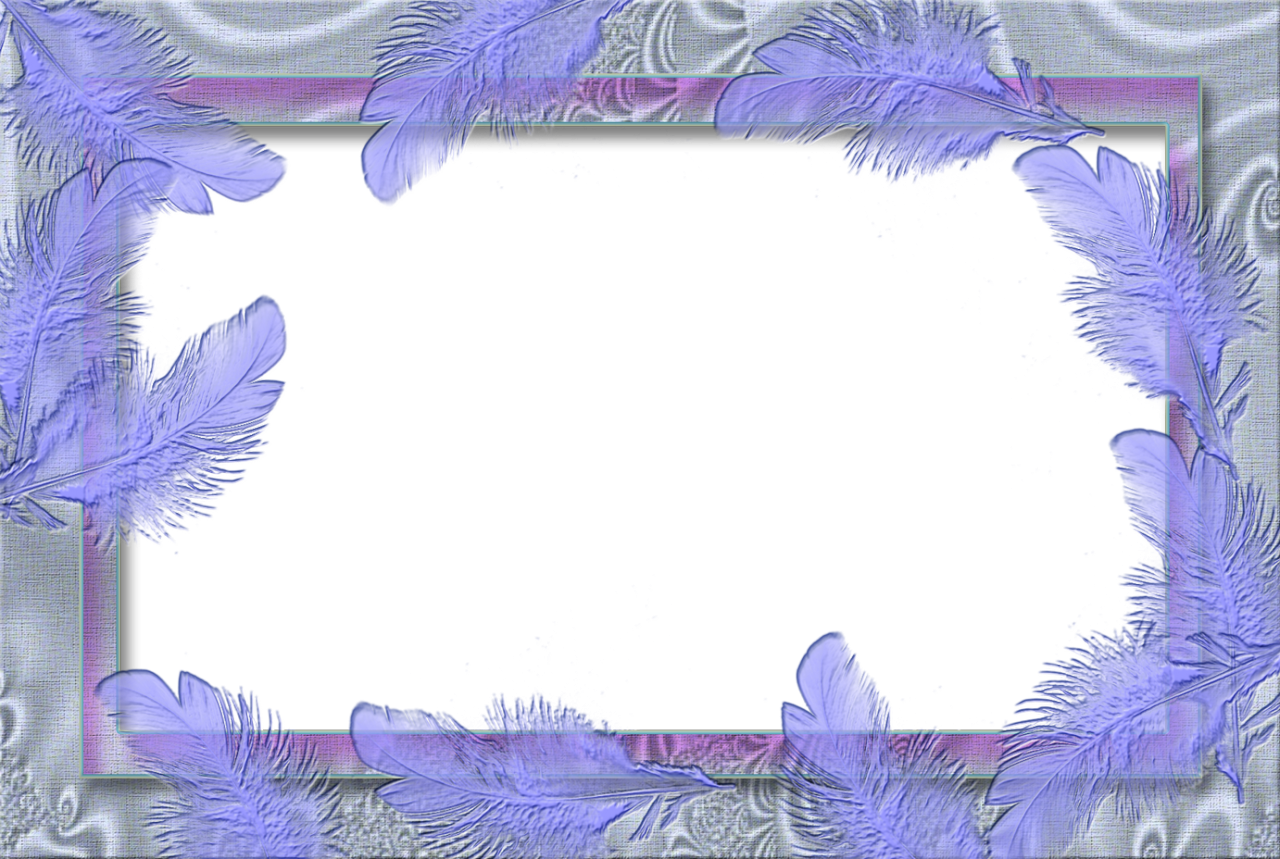 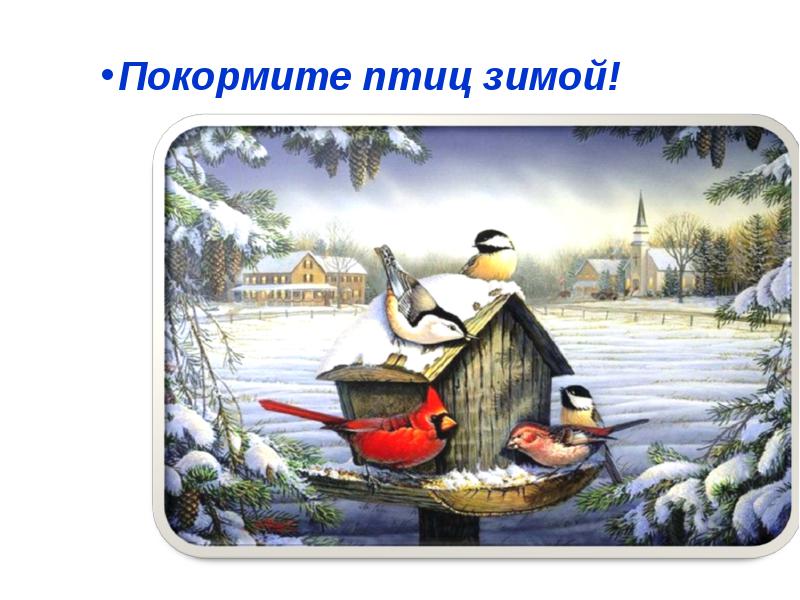 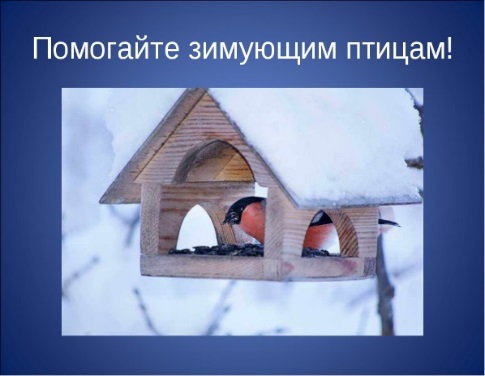 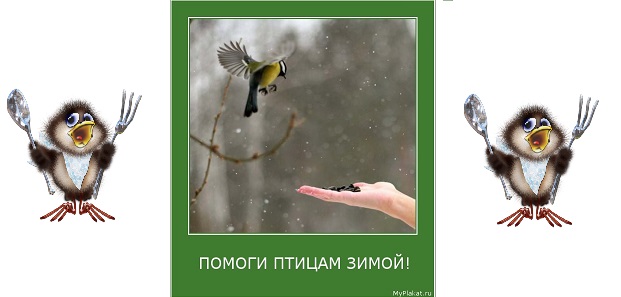 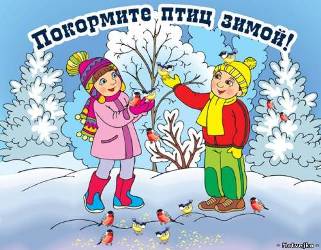 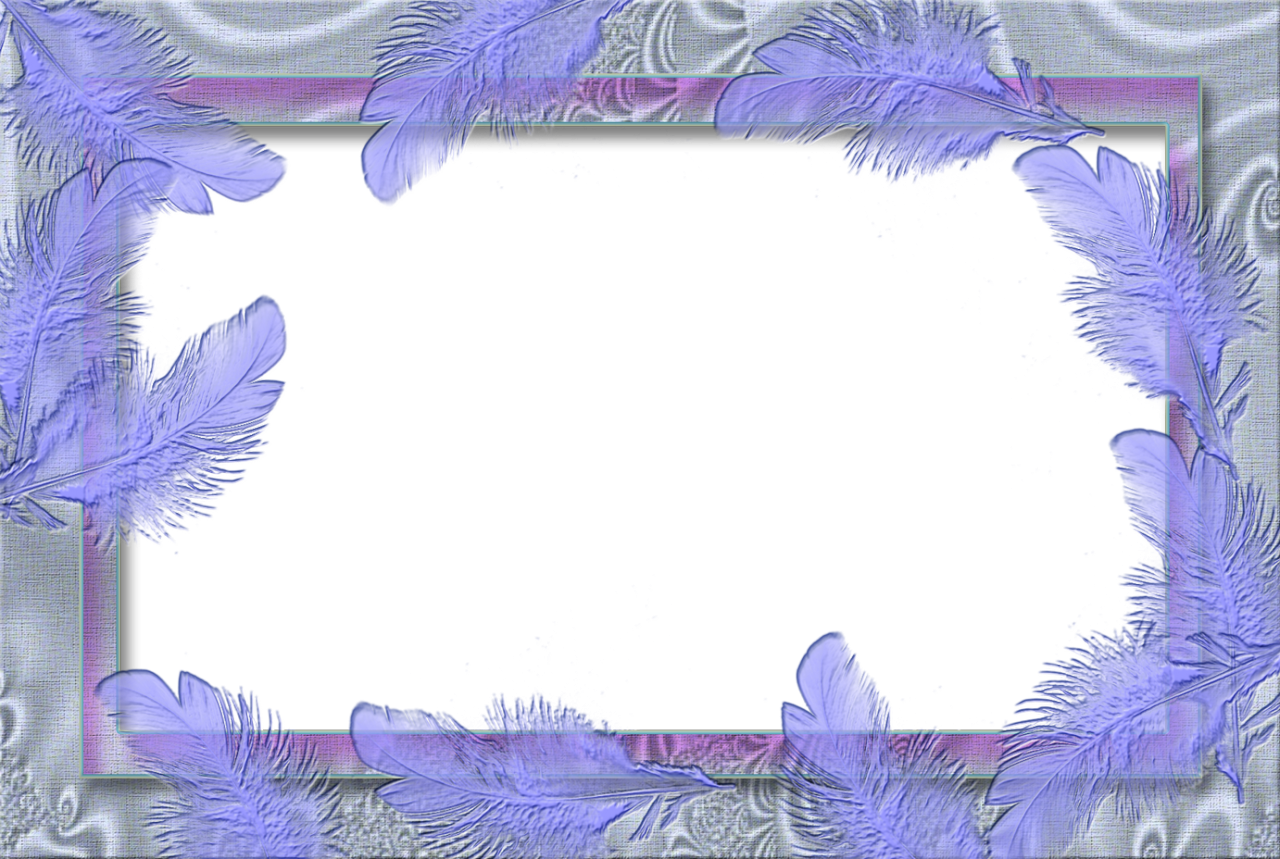 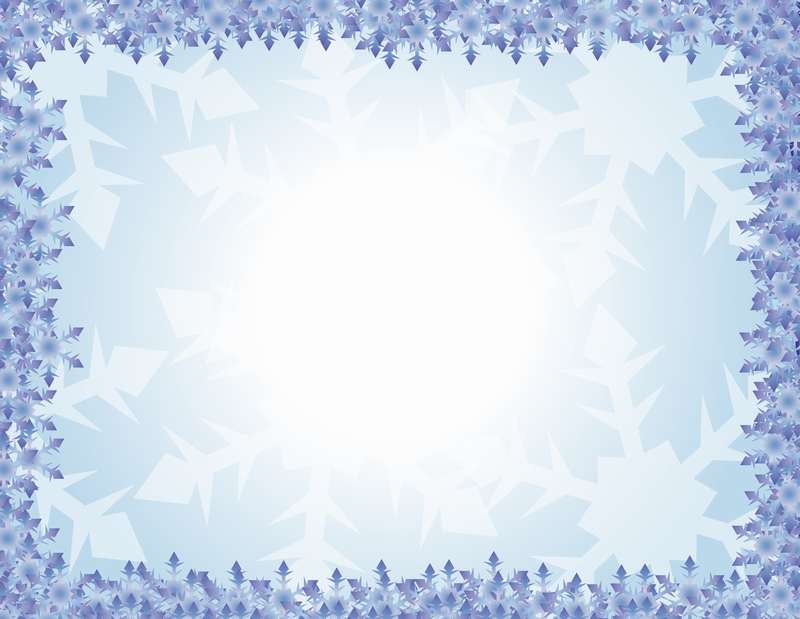 Уважаемые жители!!!
Во дворе деревьев много, 
Но кормушек не видать.
Вы для птиц кормушки ставьте,
Насыпайте в них корма.
Запоют пичужки в стаях:
«Здравствуй, Зимушка-Зима!»
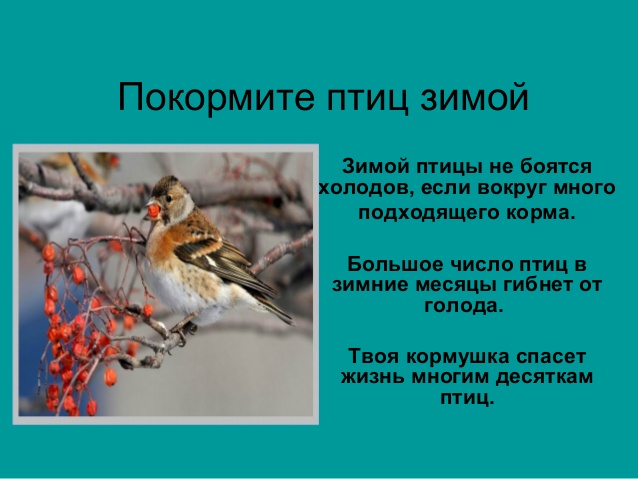 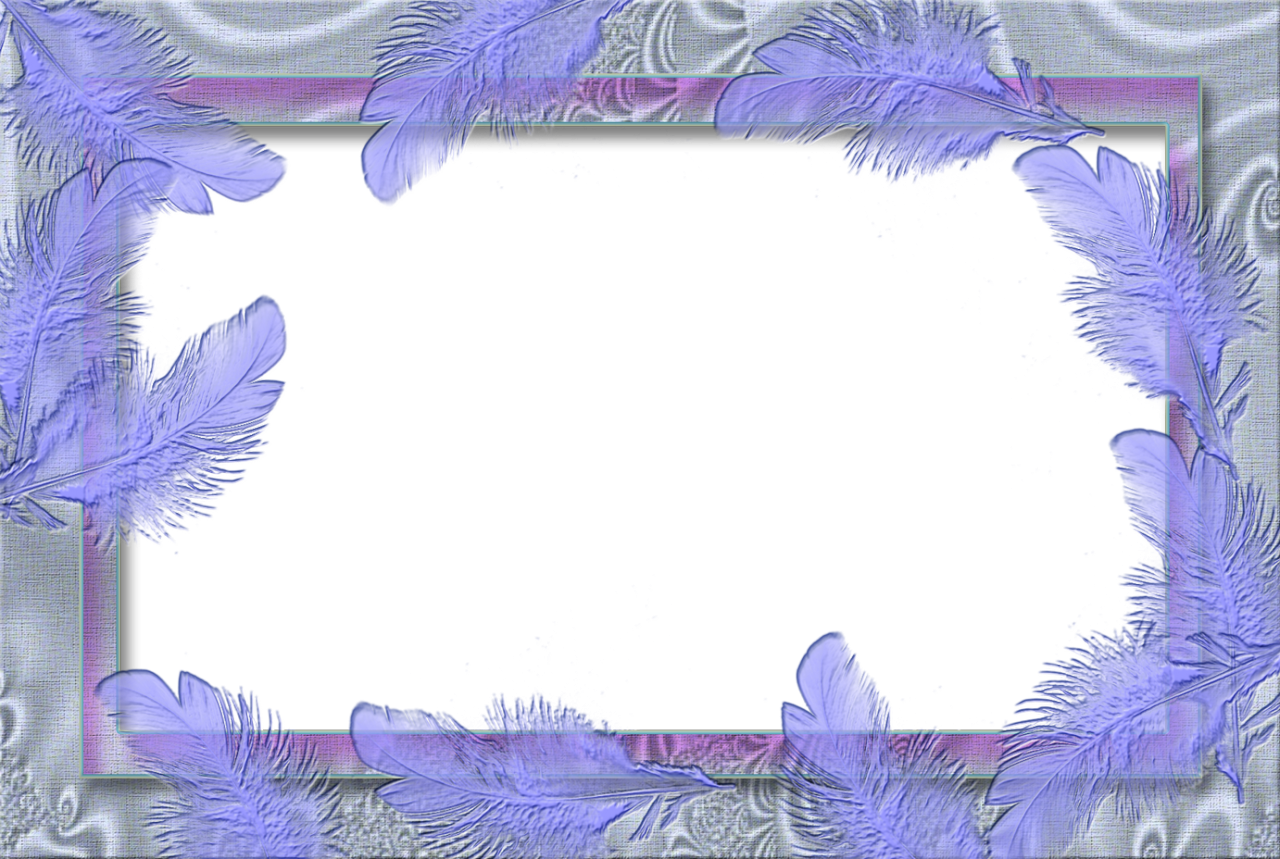 Уважаемые жители!!!
Покормите птиц зимой!
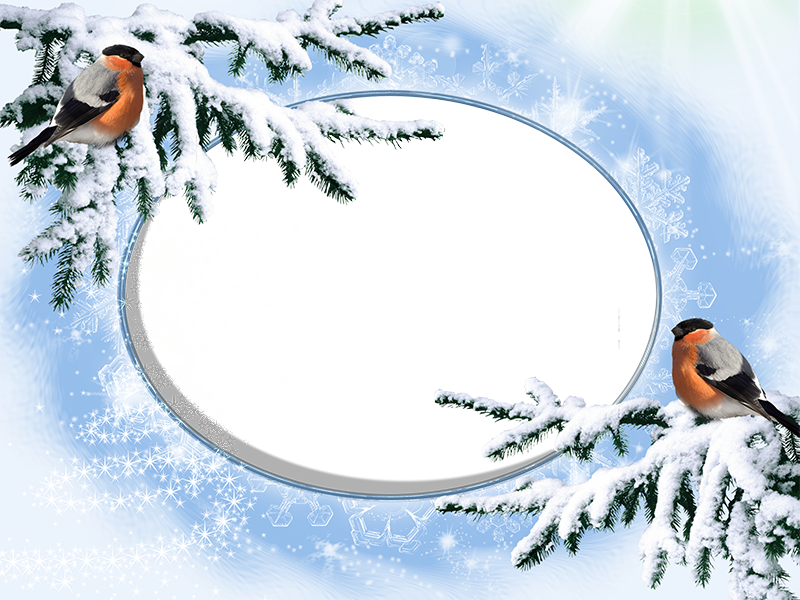 Вот в этот самый трудный час
Спасенье птицы ждут от нас!
Дети группы раннего развития
Детский сад № 16 «Уголек».
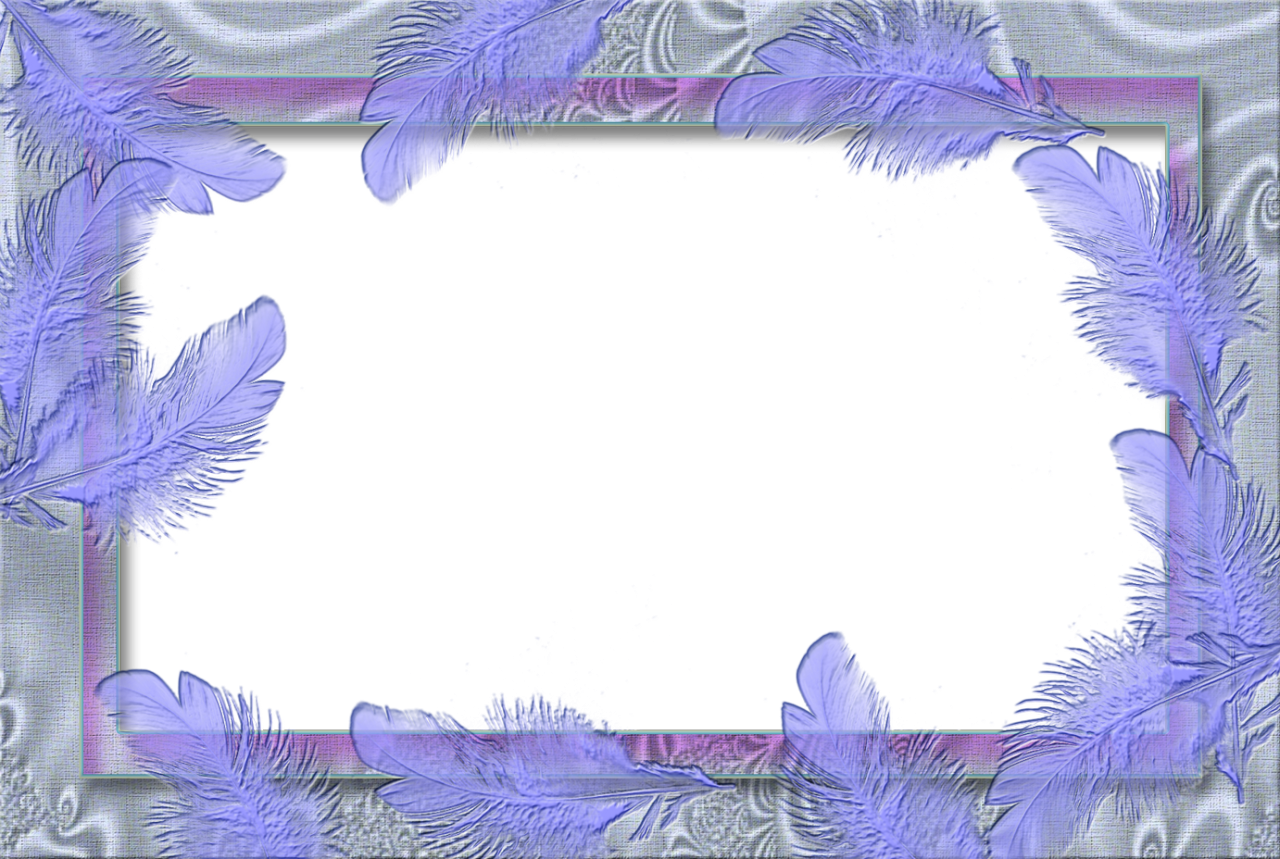 Спасибо 
за 
внимание.